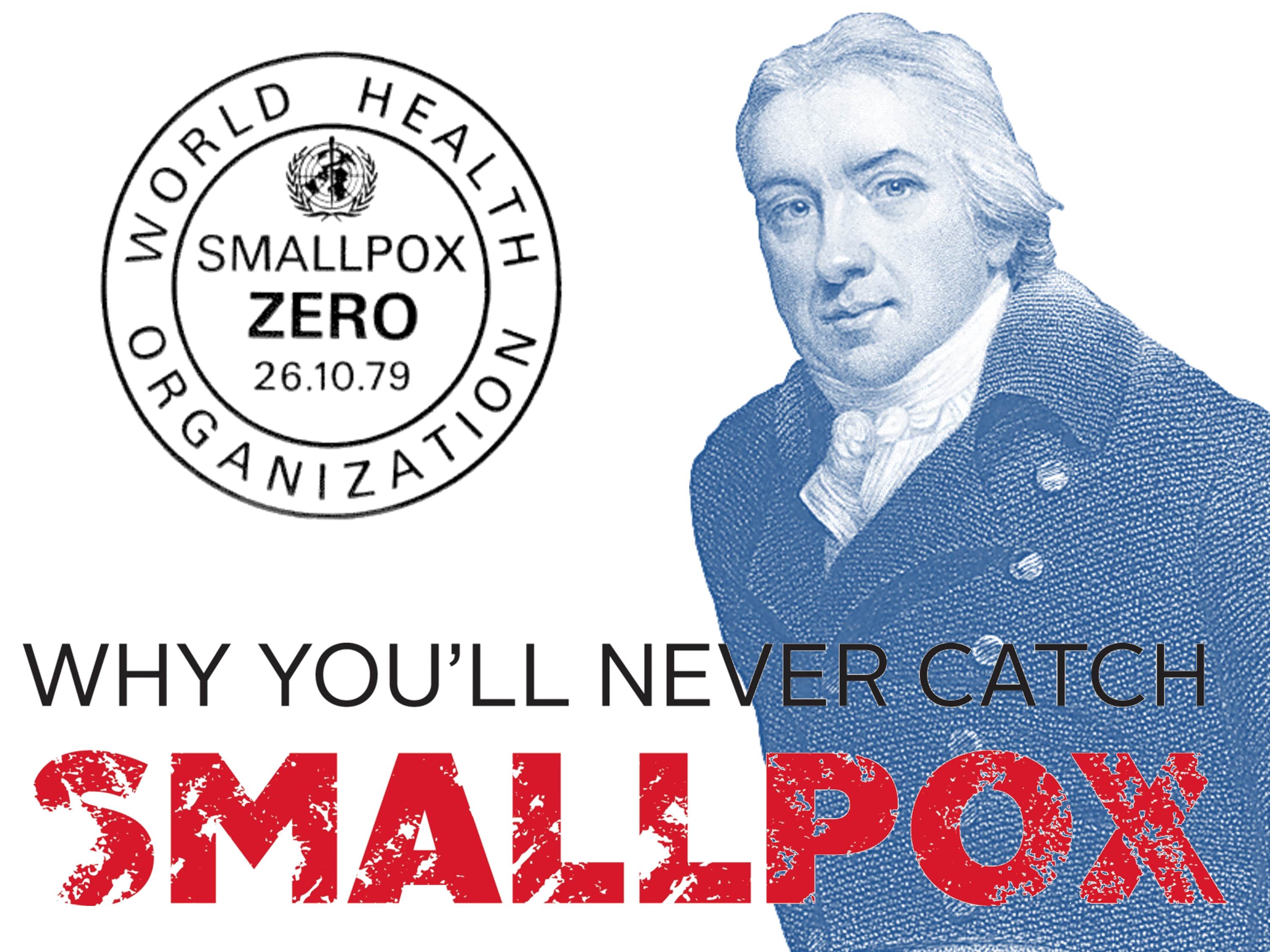 What was smallpox?
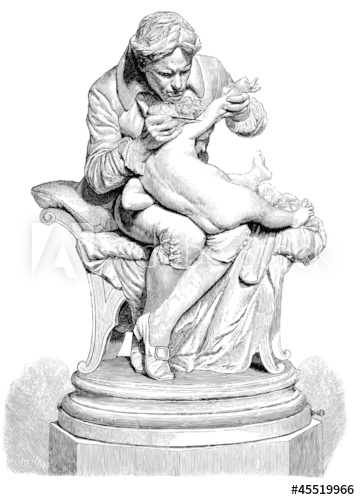 What is a vaccine?
Who was the last ever person to die of smallpox?
Why will you never catch smallpox?
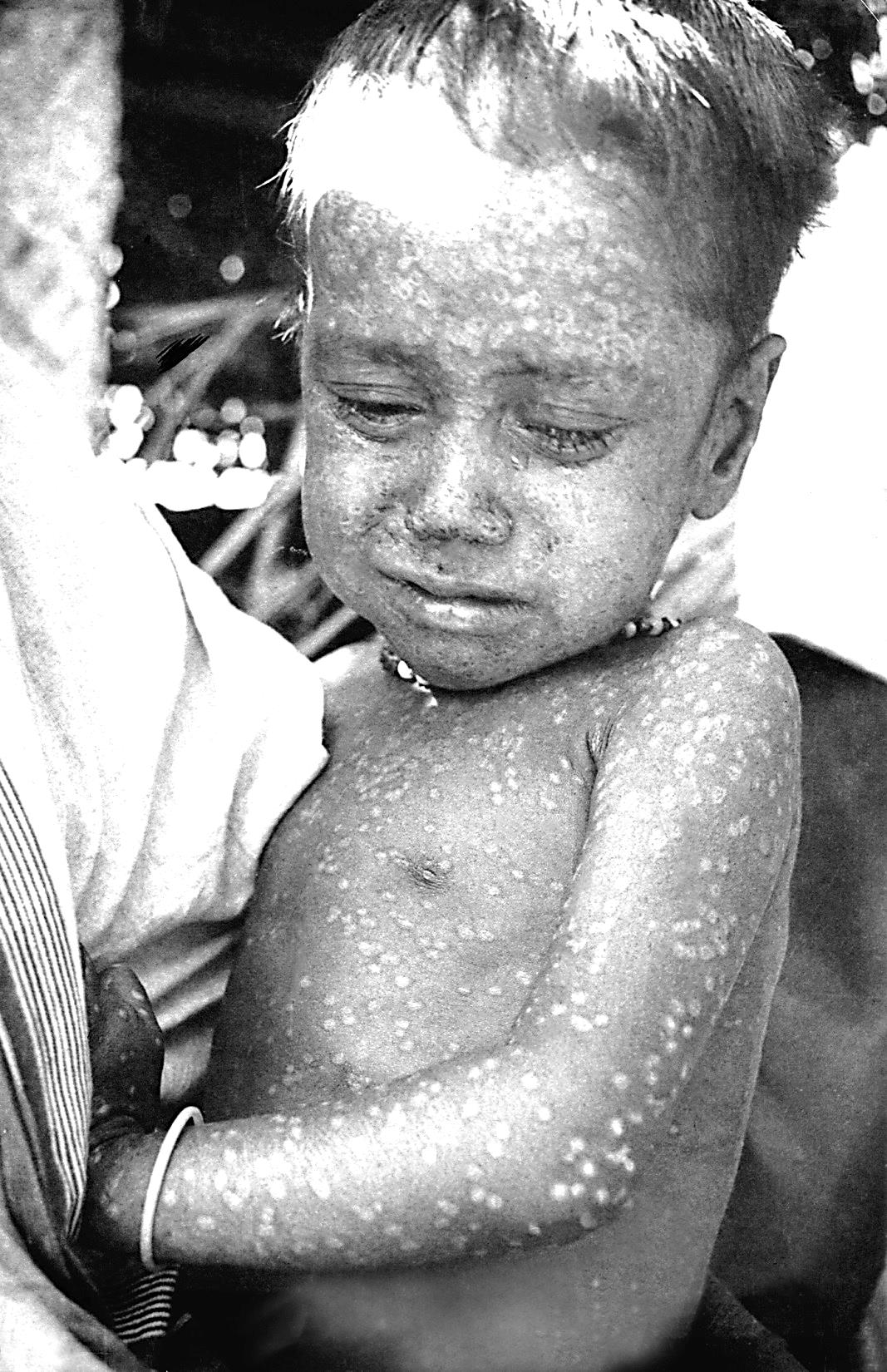 Two-year-old  Rahima was infected with smallpox in Bangladesh in 1975.Thankfully, she made a full recovery.But many people in her village treated her badlylater in life because shehad had the disease.
[Speaker Notes: https://en.wikipedia.org/wiki/Rahima_Banu#/media/File:Rahima_Banu.jpg]
These are the countries where there were smallpox cases in 1967.
The countries in yellow mean that the people there caught smallpox in one of the countries in red.
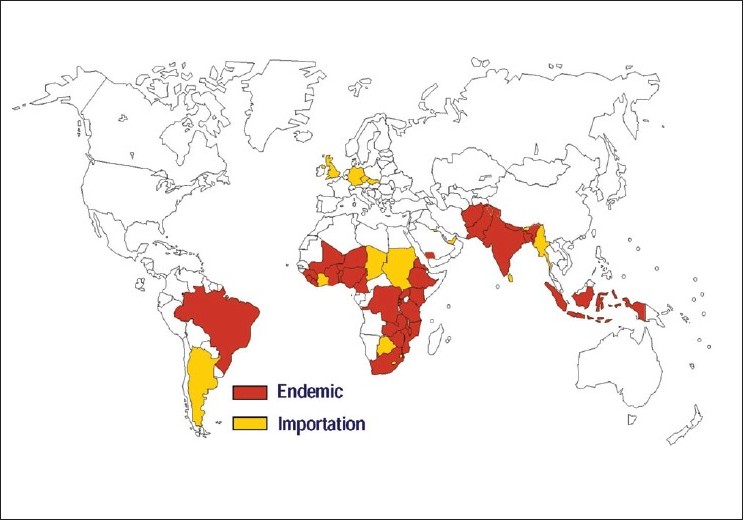 [Speaker Notes: http://www.ijph.in/article.asp?issn=0019-557X;year=2011;volume=55;issue=2;spage=81;epage=87;aulast=Narain]
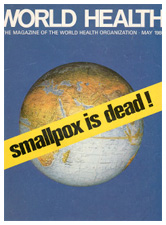 In 1980, the World Health Organisation (WHO) declared that the smallpox disease had been eradicated. This means that it had been completely wiped out. The world was free from the horrors of smallpox forever!How do you think people managed to eradicate smallpox?
vaccination
notification
isolation
[Speaker Notes: https://apps.nlm.nih.gov/againsttheodds/exhibit/preventing_disease/making_history.cfm]
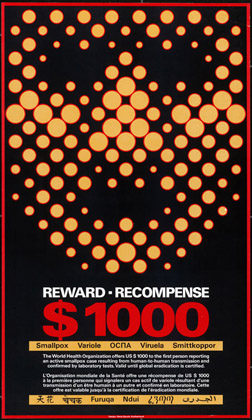 vaccination
isolation
notification
[Speaker Notes: https://apps.nlm.nih.gov/againsttheodds/exhibit/preventing_disease/making_history.cfm]
vaccination
notification
isolation
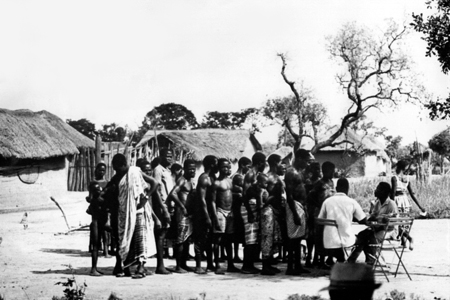 [Speaker Notes: https://apps.nlm.nih.gov/againsttheodds/exhibit/preventing_disease/making_history.cfm]
notification
vaccination
isolation
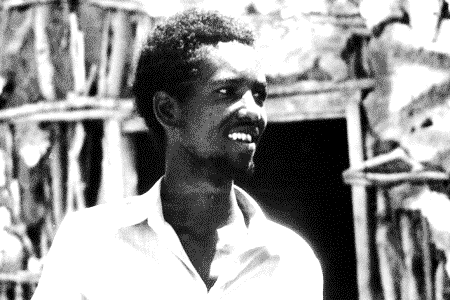 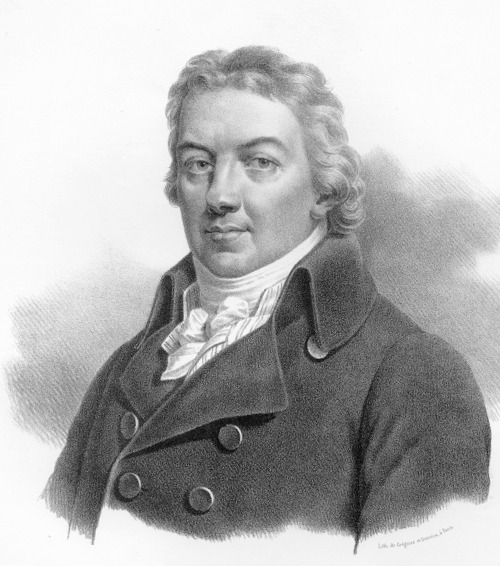 I hope that some day the practice of producing cowpox in human beings will spread over the world – when that day comes, there will be no more smallpox.
Thank you, Dr Jenner!
Who do you think said this?
[Speaker Notes: image
https://en.wikipedia.org/wiki/Edward_Jenner#/media/File:Edward_Jenner._Pastel_by_John_Raphael_Smith._Wellcome_L0026138.jpg]
Polio
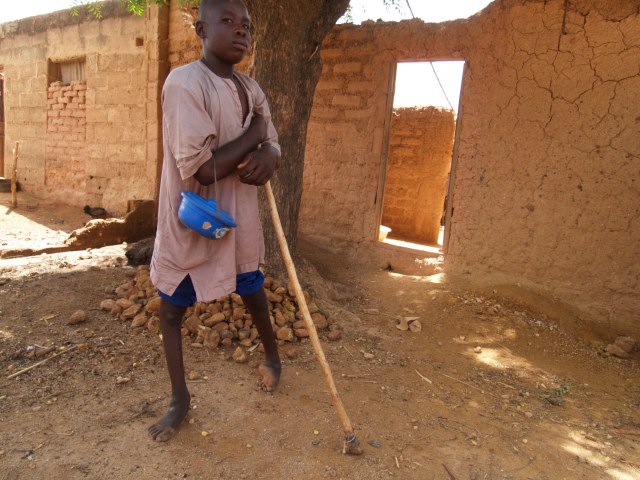 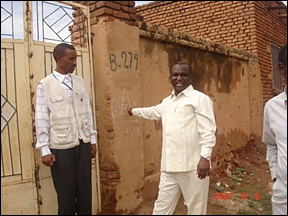 [Speaker Notes: http://www.polioeradication.org/MediaRoom/Photos/Photoessays.aspx#prettyPhoto[Sudan]/3/http://www.polioeradication.org/Mediaroom/Photos/Photoessays.aspx#prettyPhoto[LastStand]/2/]
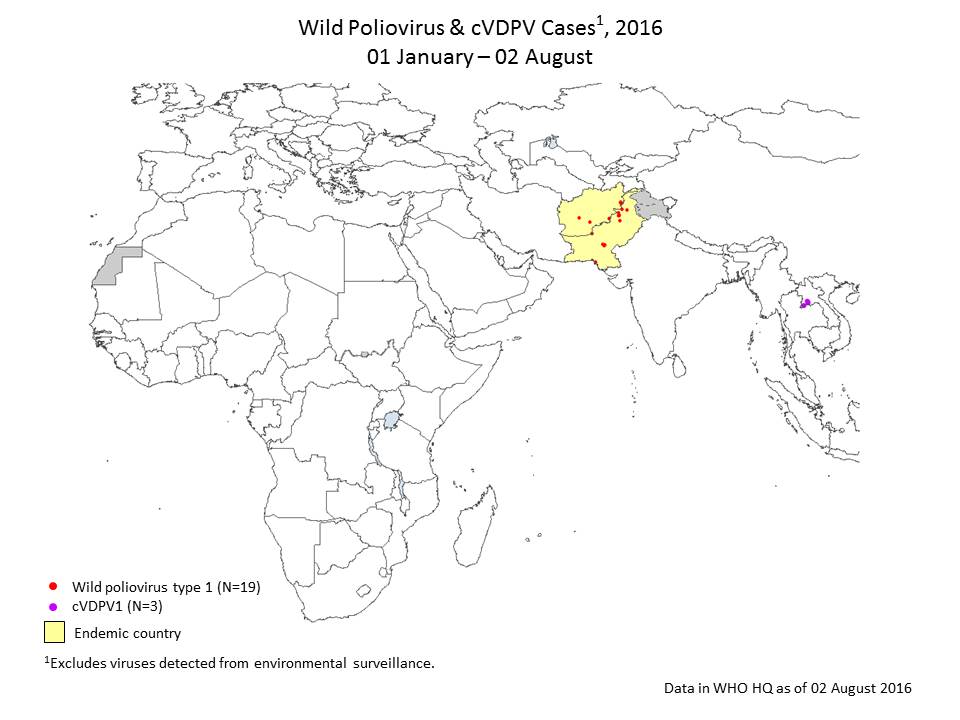 [Speaker Notes: You can find the most recent version of this graph here:http://www.polioeradication.org/Dataandmonitoring.aspx
The site contains the most up to date information about efforts to eradicate polio]
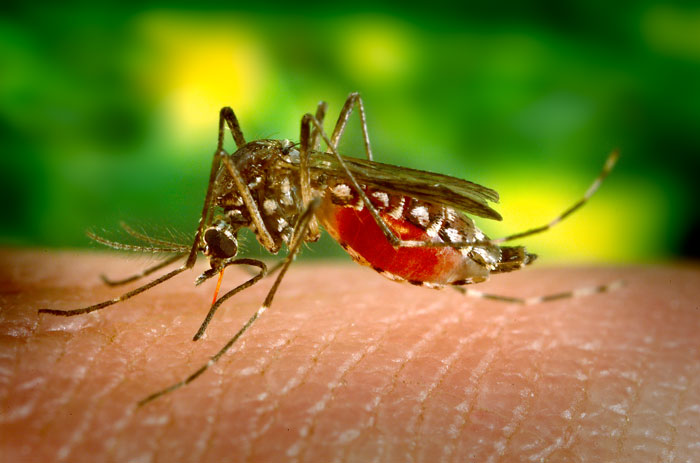 Yellow Fever
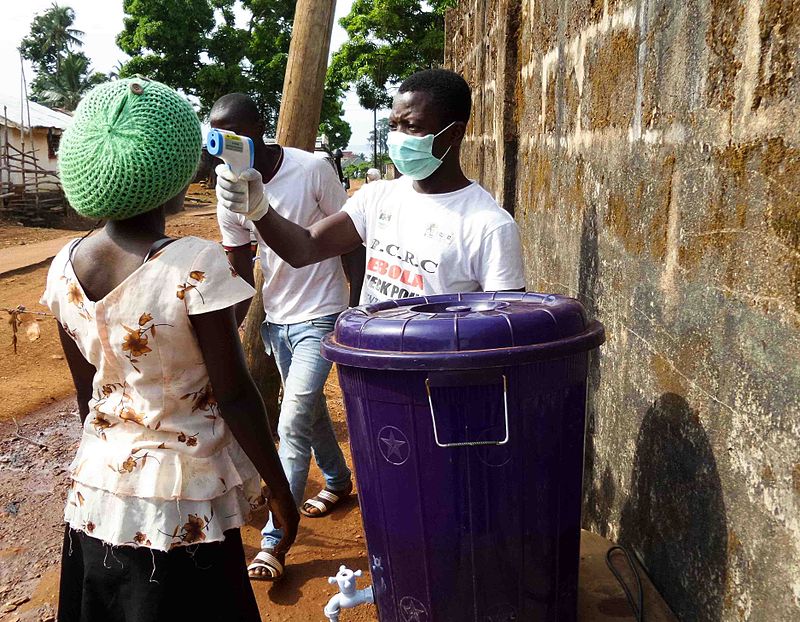 Ebola
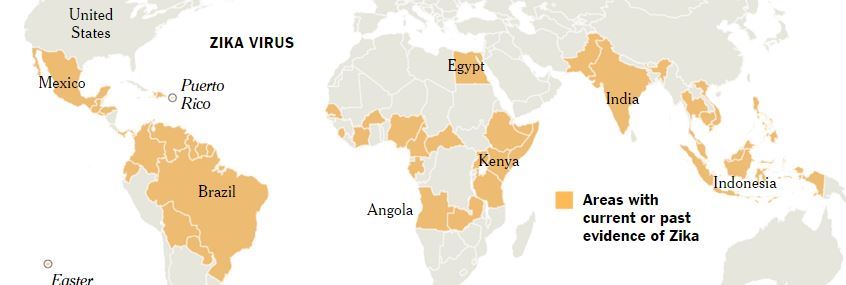 Zika
[Speaker Notes: Imageshttps://en.wikipedia.org/wiki/Ebola_virus_disease#/media/File:Measuring_Temperature_at_a_road_block_in_Lakka_Sierra_Leone.jpg]
What vaccinations have you had?
What other diseases could we eradicate with vaccinations?
How many more lives could be saved by vaccinations?
Do vaccinations exist for every disease?
Why do people across the world still die of diseases that we already have vaccines for?
If we have a vaccine for a disease, why hasn’t it been eradicated?
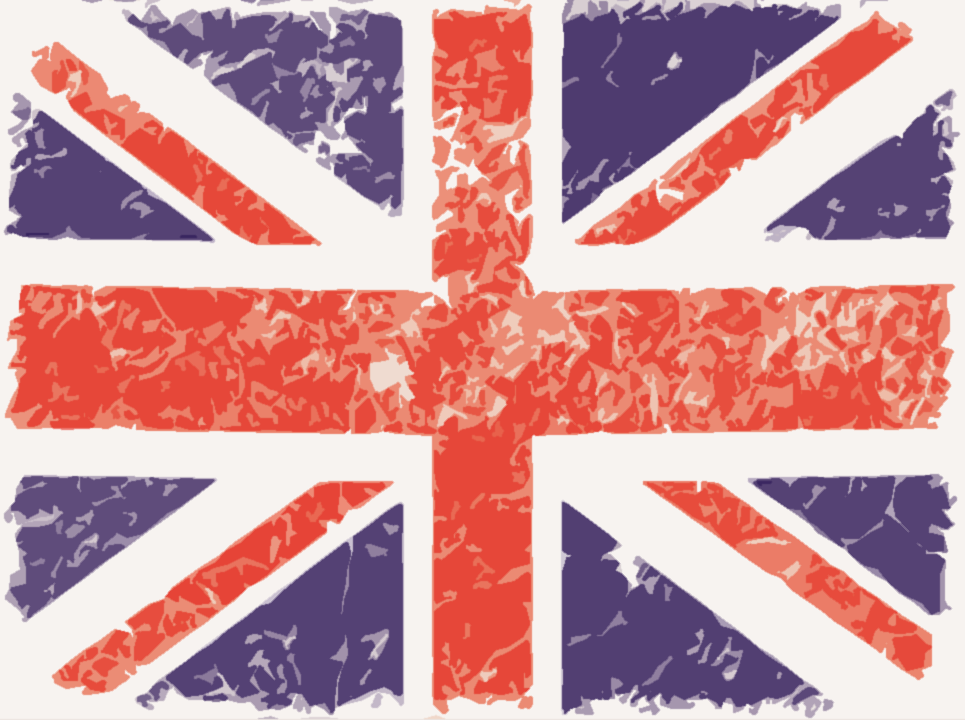 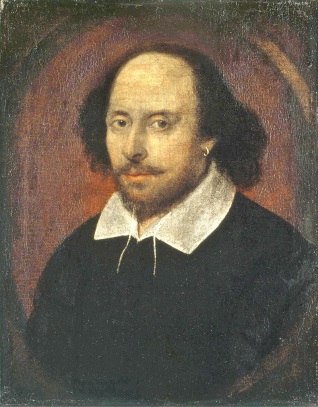 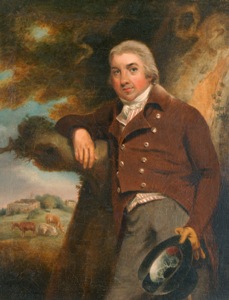 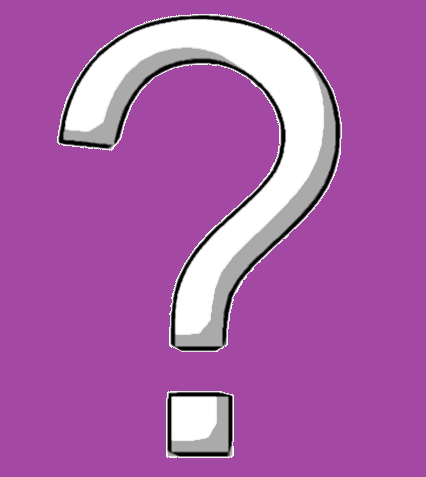 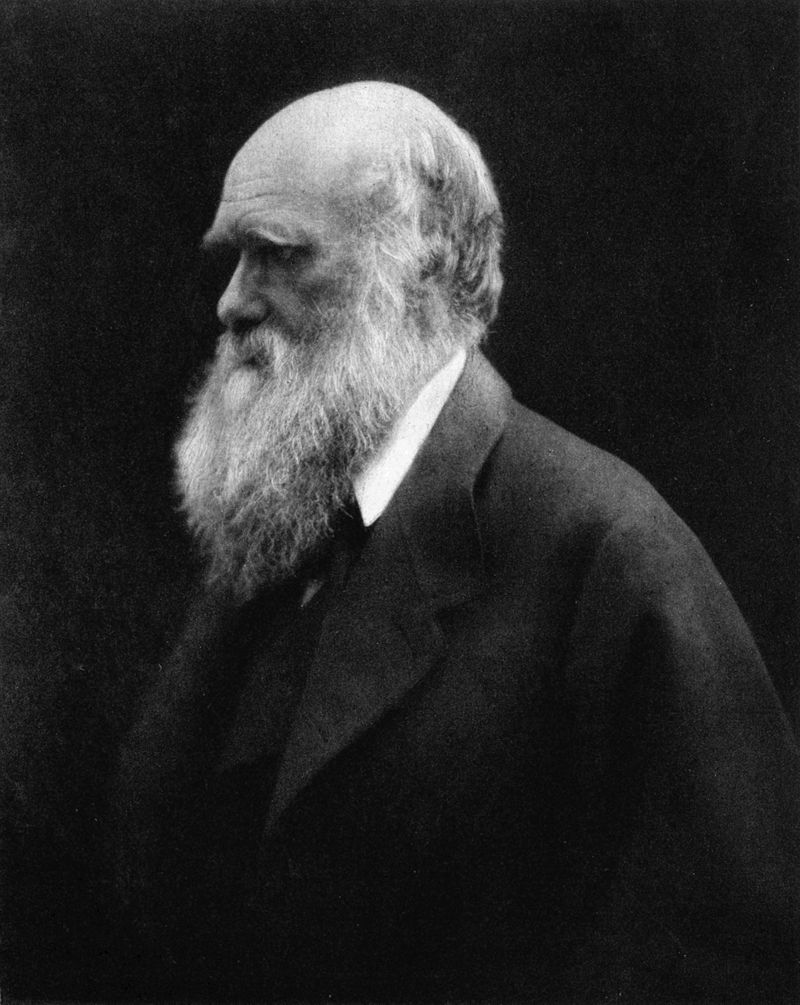 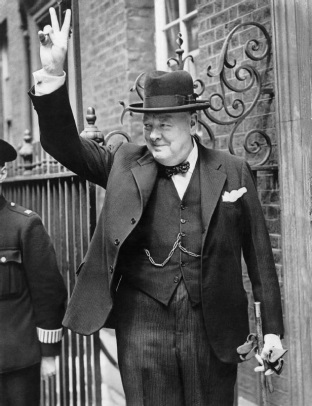 [Speaker Notes: Images
Wikipedia]
Historian Andrew Marr asks…
                        “Who is the Briton the                                         world should most                            revere?”
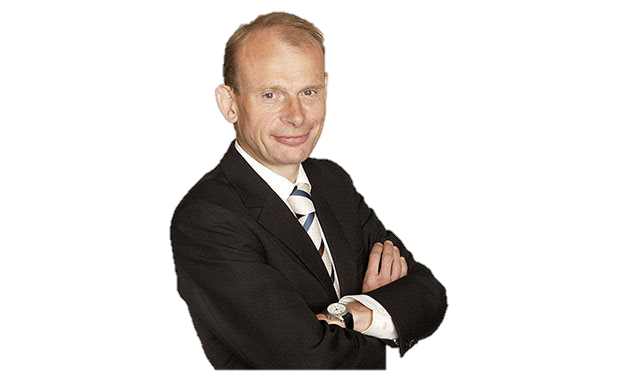 “There is an obvious case for William Shakespeare, another very powerful one for Charles Darwin (my particular hero) and a different argument for Winston Churchill. But we need to put Edward Jenner, the Gloucestershire doctor        who discovered vaccination, right up there as prime           candidate.
Smallpox had been one of the great scourges of    the human race, a disfigurer and a huge killer,      particularly of children. Jenner's       breakthrough meant it was eventually        eradicated –  and the United Nations        declared it had gone in 1980.
[Speaker Notes: www.bbc.co.uk/news/magazine-19912733]
We can plausibly claim that Jenner saved  more human lives than any other person in history, and that on this basis he is surely a candidate for greatest Briton.  And it all happened in the sleepy,  green, rolling backwaters of Gloucestershire, still a great  placefor a stroll.”
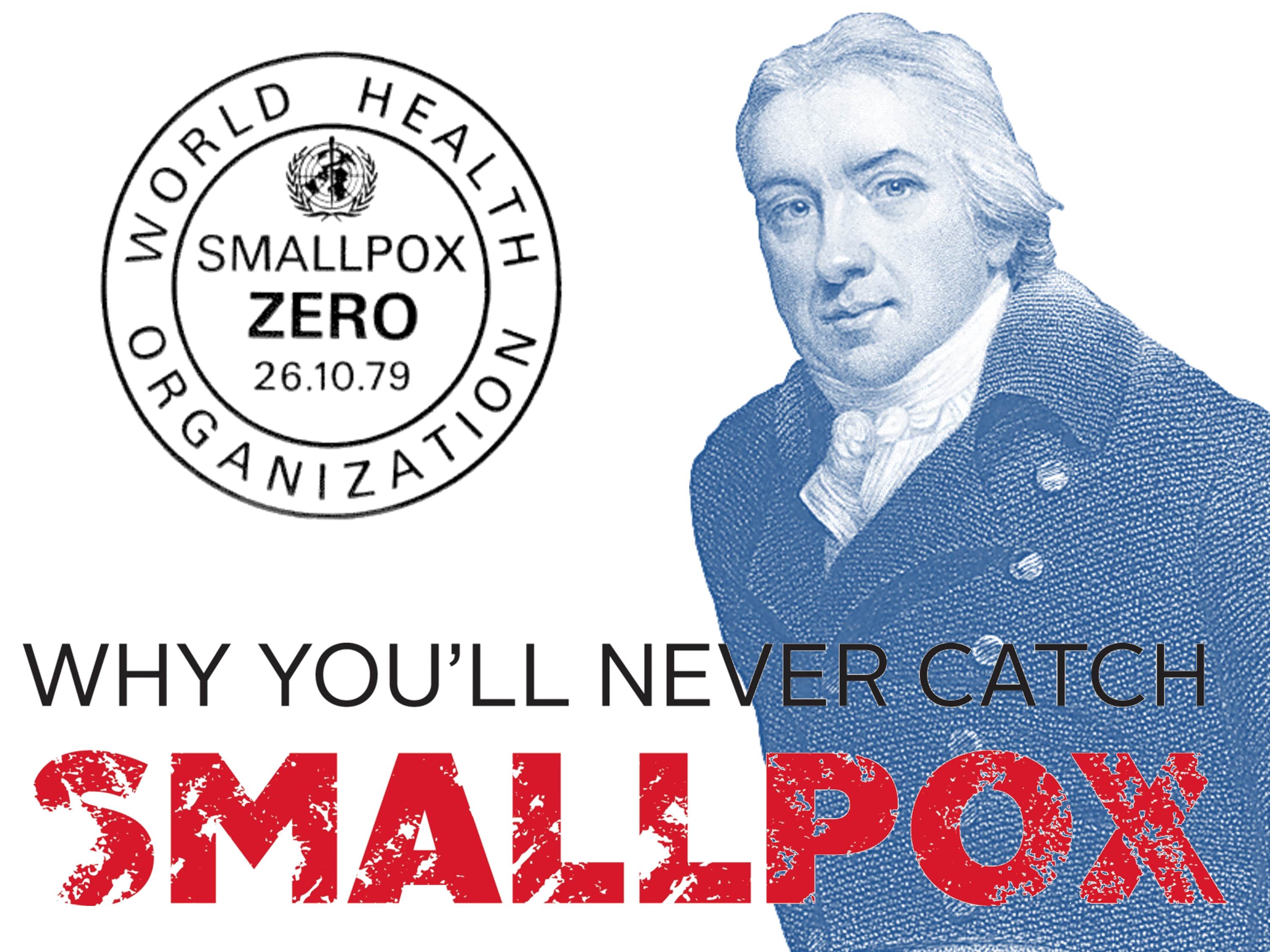 Can you identify the facts and the opinions?
What do you think?
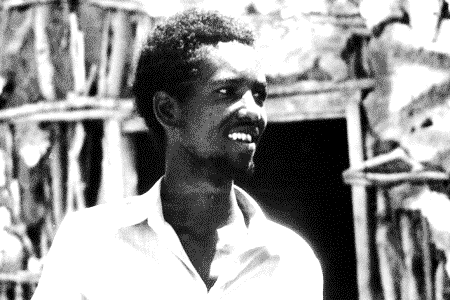 © ASE and James Films
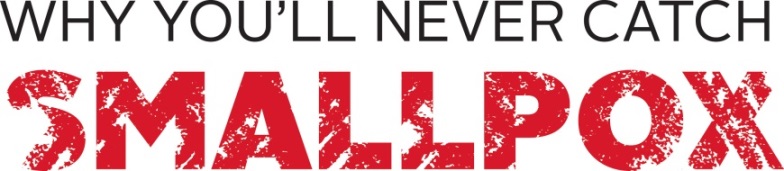 This activity was produced by the Association for Science Education 
in partnership with James Films
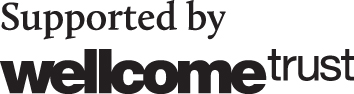 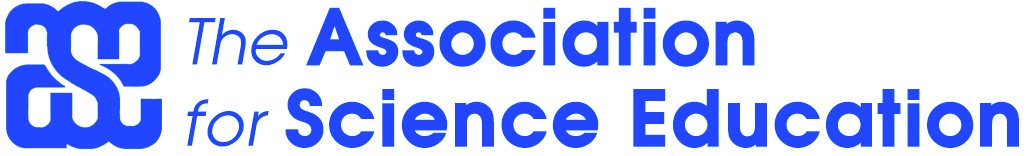